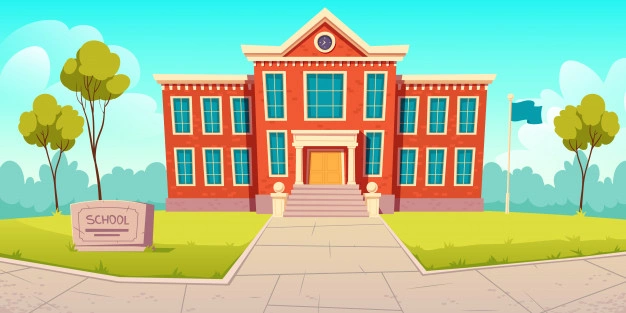 Mein Stundenplan
Meine Schule
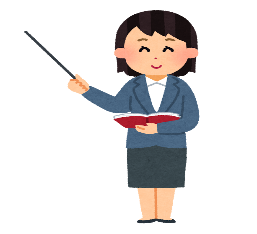 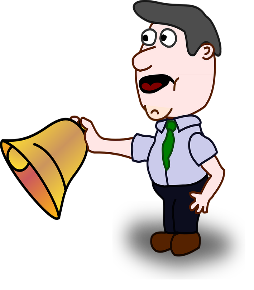 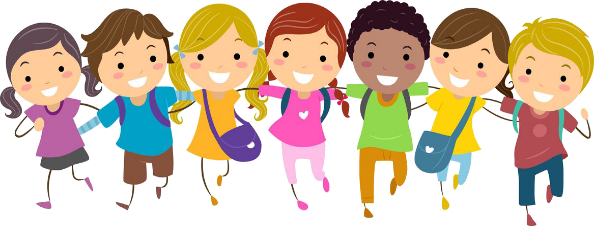 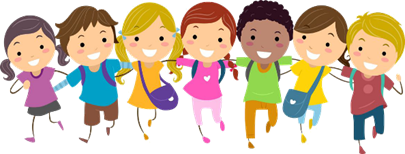 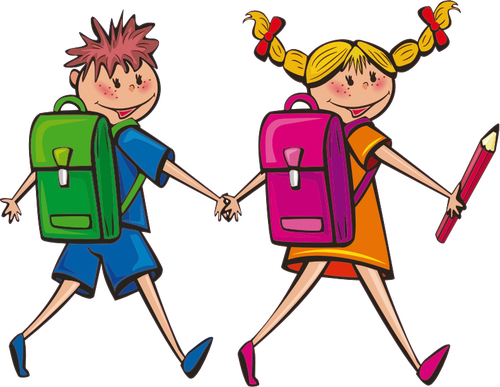 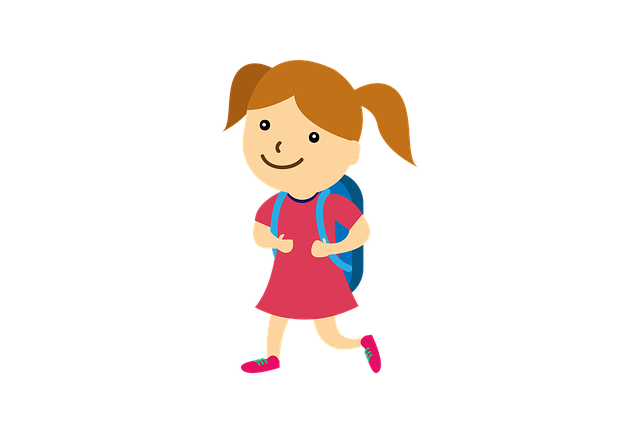 STUNDENPLAN=STUNDEN + PLAN=PLAN DER SCHULFÄCHER
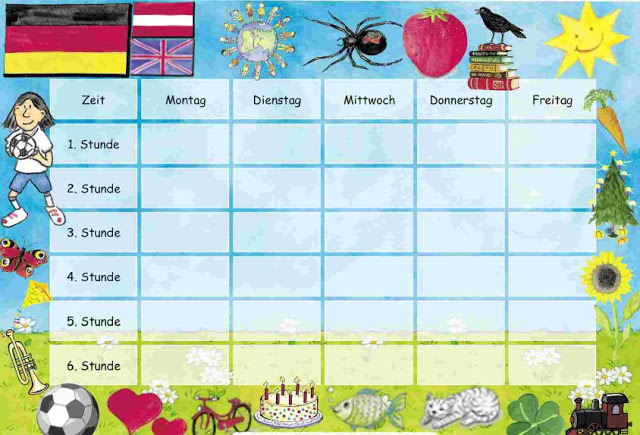 Kunst
Biologie
Deutsch
Mathe
Serbisch
Geschichte
Deutsch
Mathe
Erdkunde
Biologie
Mathe
Informatik
Sport
Serbisch
Musik
Sport
Geschichte
Informatik
Erdkunde
Sport
Musik
Englisch
STUNDEN = SCHULFÄCHER
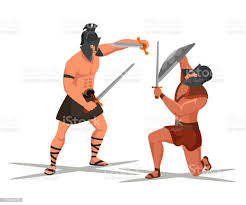 Deutsch
 
		Serbisch


Mathematik

	Biologie 
 

Erdkunde
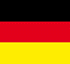 Geschichte	


		Informatik

		    	
Musik


		Kunst

Sport
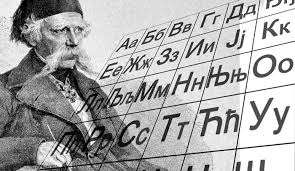 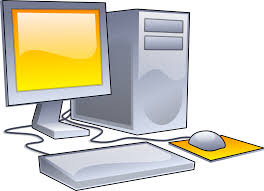 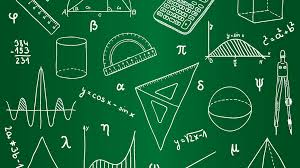 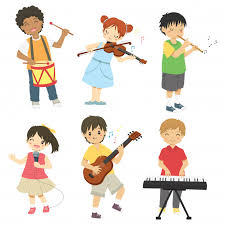 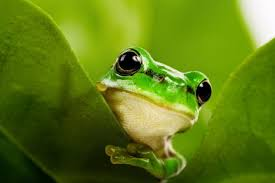 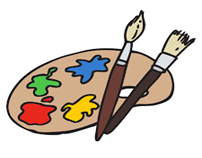 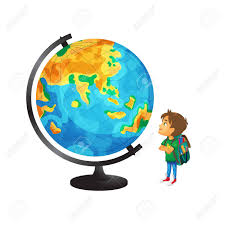 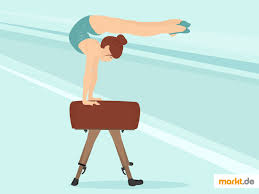 PLAN = WANN?
- Wann hast du Sport? Am Montag!				-  Was hast du am Montag? Sport!
WAS?
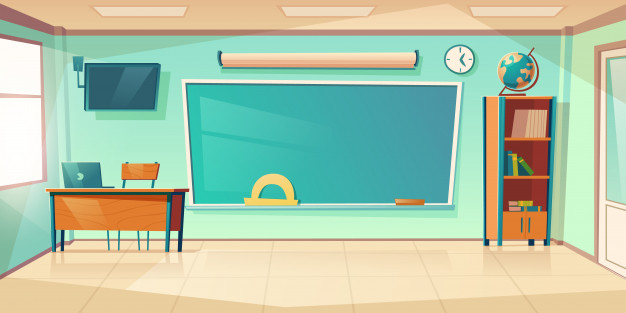 Am Dienstag habe ich Mathe! Und du?
Am Dienstag habe ich keine Mathe, aber ich habe Erdkunde!
Sie hat Musik am Mittwoch!
Jaaa, ich habe am Mittwoch Musik!
Komm mal! Heute ist Montag, am Montag haben wir Sport!
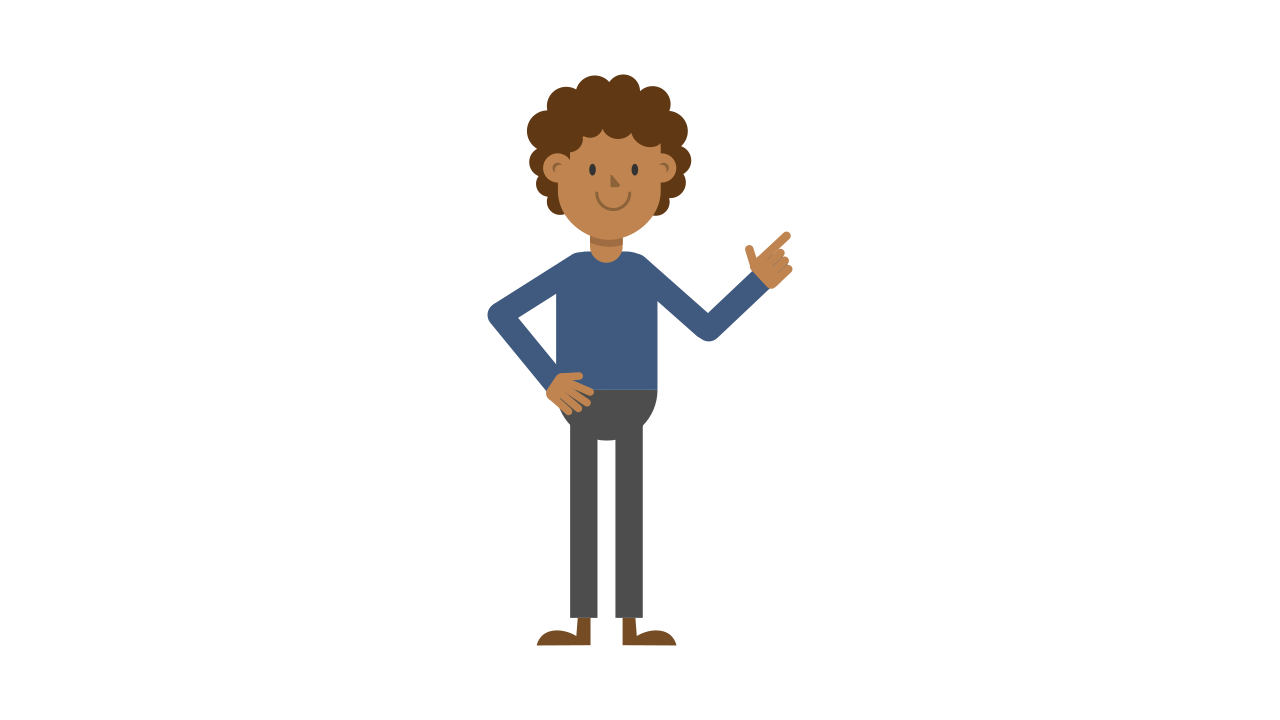 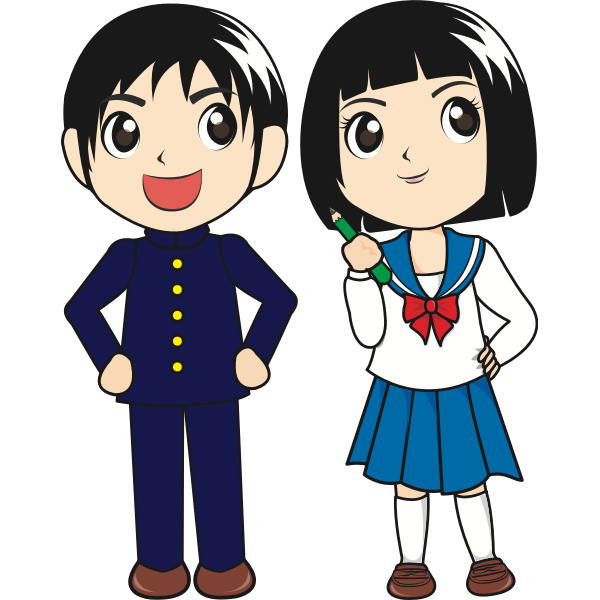 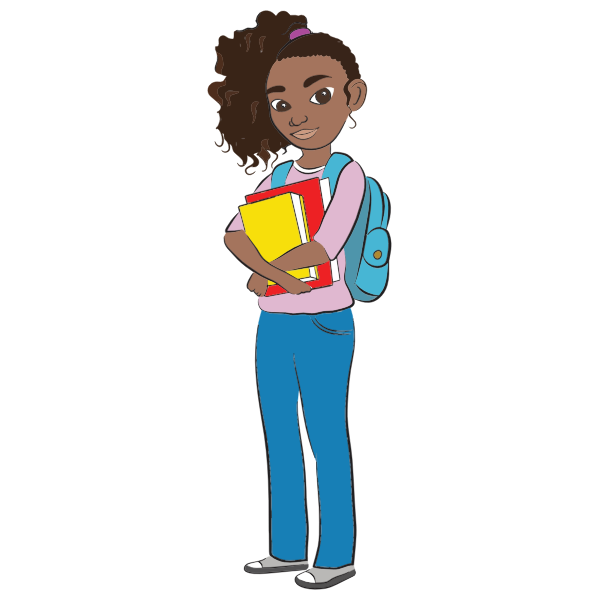 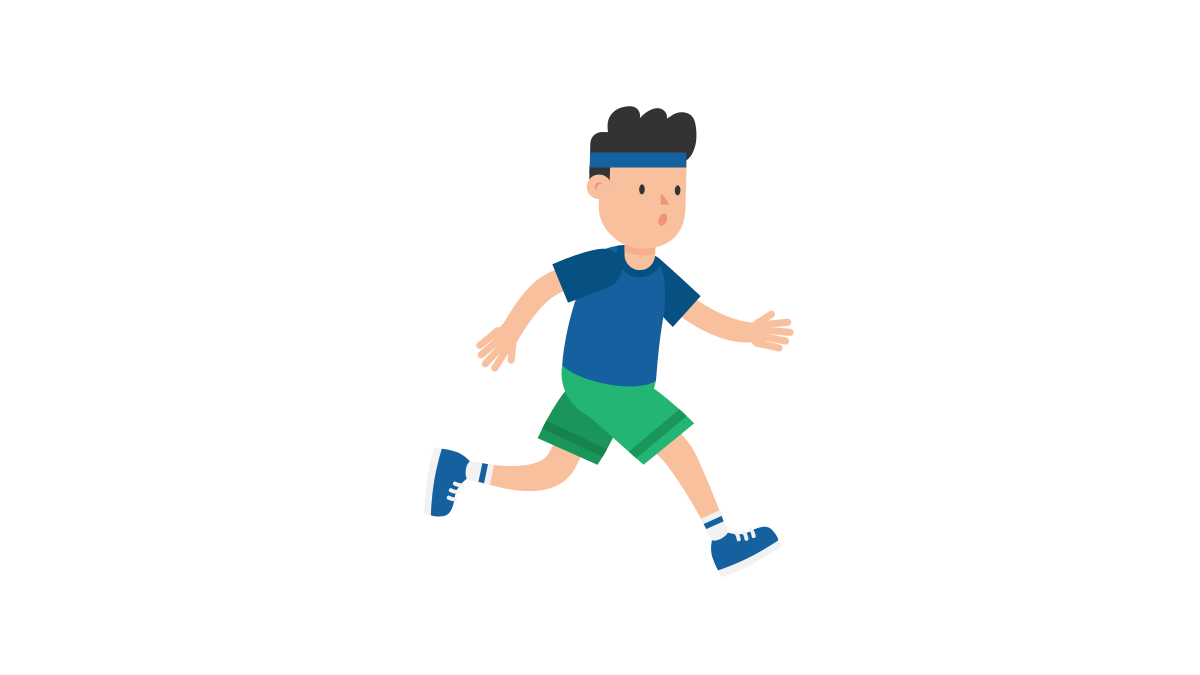 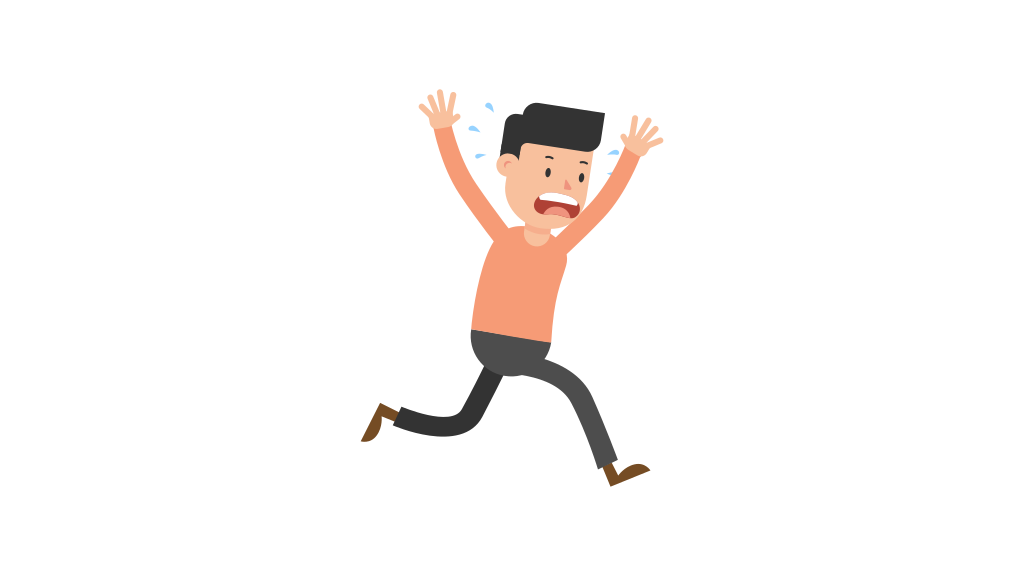 GRAMMATIK
Präposition AM
am Montag, am Dienstag, am Mittwoch, am Donnerstag, am Freitag, am Samstag, am Sonntag;
aber auch so:
Am Morgen	         Am Mittag	      Am Nachmittag	    	Am Abend
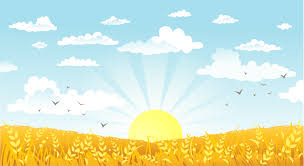 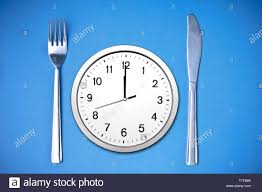 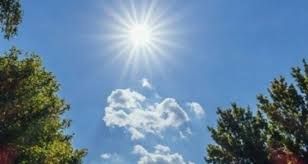 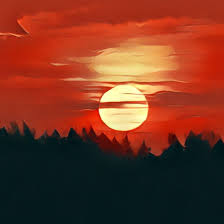 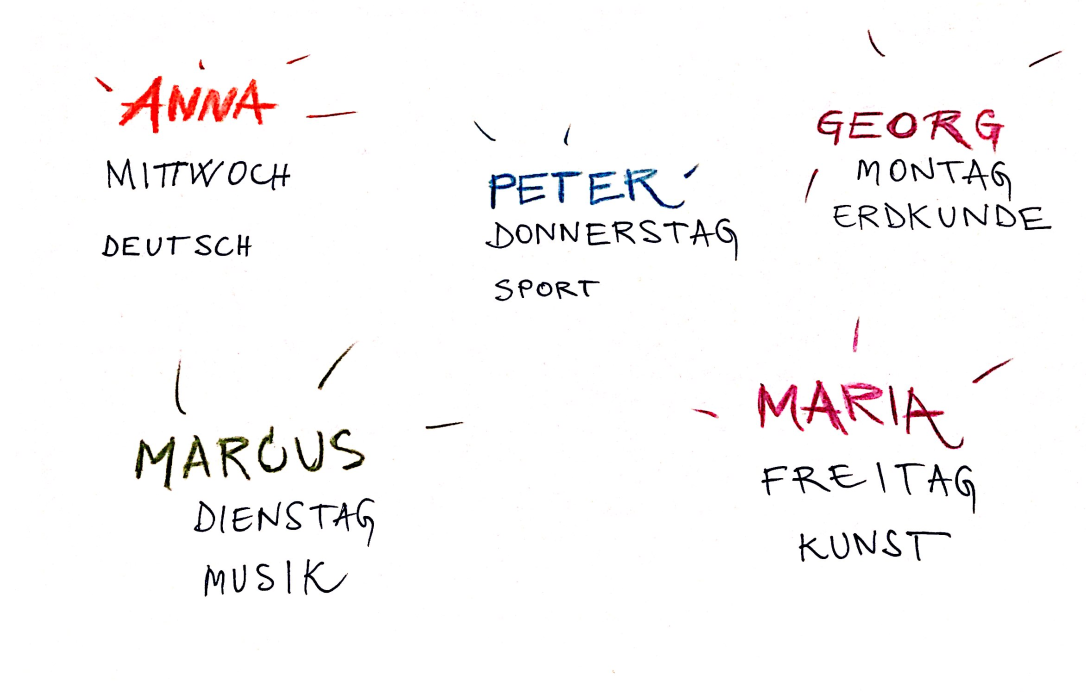 Wann hat Georg die Erdkunde?
Was hat Anna am Mittwoch?
Was hat Anna am Mittwoch?
Anna hat Deutsch am Mittwoch.

Wann hat Anna Deutsch?
Anna hat am Mittwoch Deutsch.
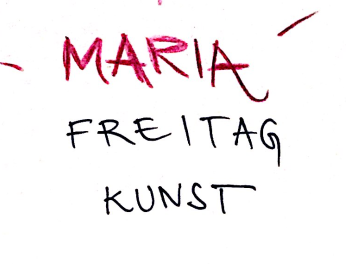 Was hat Maria am Freitag?
Maria hat Kunst am Freitag.

Wann hat Maria Kunst?
Maria hat am Freitag Kunst.
Stellt jetzt die Fragen!
_________ hat Peter am _______________?

_________ hat Peter ____________?
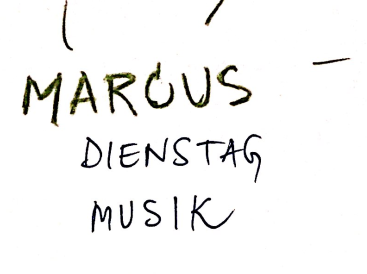 _________ hat Marcus am _______________?

_________ hat Marcus ____________?
_________ hat Georg am _______________?

_________ hat Georg ____________?
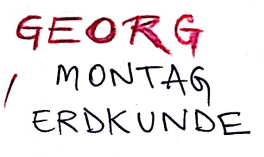 Stellt jetzt die Fragen!
Was hat Peter am Donnerstag?

Wann hat Peter Sport?
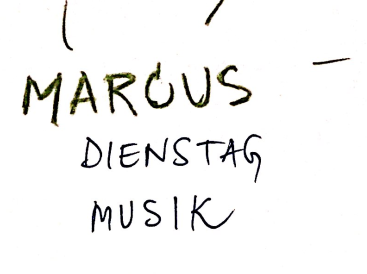 Was hat Marcus am Dienstag?

Wann hat Marcus Musik?
Was hat Georg am Montag?

Wann hat Georg Erdkunde?
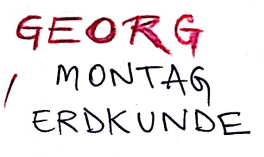 Beantwortet jetzt die Fragen!
Was hat Peter am Donnerstag?
Peter hat Sport am Donnerstag.
Wann hat Peter Sport?
Peter hat am Donnerstag Sport.
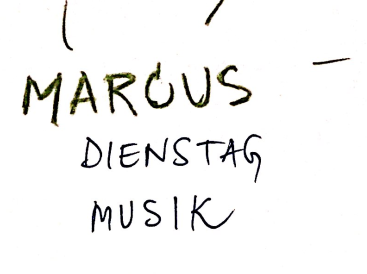 Was hat Marcus am Dienstag?
Marcus hat Musik am Dienstag.
Wann hat Marcus Musik?
Marcus hat am Dienstag Musik.
Was hat Georg am Montag?
Georg hat Erdkunde am Montag.
Wann hat Georg Erdkunde?
Georg hat am Montag Erdkunde.
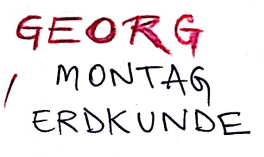 PETERS STUNDENPLAN
Beantwortet folgenden Fragen!

Was hat Peter am Montag?

Wann hat Peter Deutsch?

Was hat Peter am Mittwoch?

Wann hat Peter Biologie?

Wann hat Peter Kunst?
STUNDEN = SCHULFÄCHER
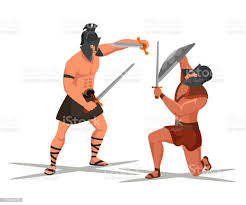 Deutsch
 
		Serbisch


Mathematik

	Biologie 
 

Erdkunde
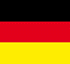 Geschichte	


		Informatik

		    	
Musik


		Kunst

Sport
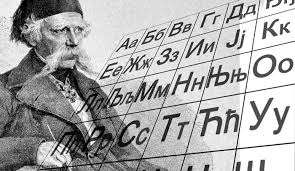 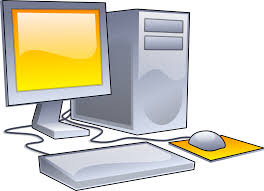 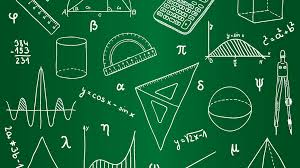 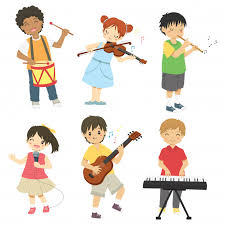 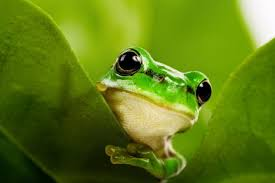 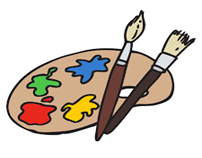 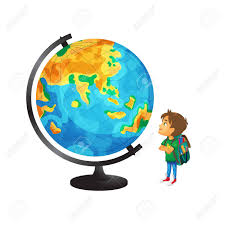 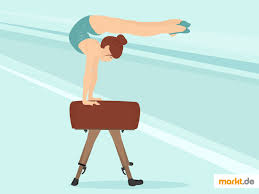 Zeichne dein Stundenplan!
Was hast du am Montag?
Wann hast du Sport?
Wann hast du Kunst?
Wann hast du Musik?
Viel Spaß beim Sprechen!